Нутритивная поддержка  при сепсисе
Выполнил: Икрамов Артём
Предопределяющие позиции
Вынужденное голодание больных при сепсисе является  деструктивным фактором, оказывающим негативное влияние  на эффективность проводимой интенсивной терапии и исходы  данного состояния

Ранняя адекватная нутритивно-метаболическая терапия  больных, учитывающая меняющиеся особенности  клинического проявления сепсиса, является одним из  базисных приоритетных методов их интенсивного лечения

Отсутствие данного вида медицинского пособия при  интенсивном лечении больных (пострадавших) с сепсисом  является дефектом оказываемой медицинской помощи
Причины трофологической недостаточности  больных при сепсисе
Невозможность адекватного перорального  питания
Наличие системной воспалительной реакции с
цитокиновой блокадой клеточных рецепторов  (TNF, IL-1, IL-6)
Гиперметаболизм – гиперкатаболизм
Инсулинорезистентность
Извращенный синтез белка в печени
(< альбумин,	> серомукоид)
Часто присоединяющийся синдром
нарушенного пищеварения (агрессивная  антибиотикотерапия, выраженная гипоальбуминемия)
Имеющаяся полиорганная дисфункция
Основные задачи НМТ при сепсисе
Оптимальное субстратное обеспечение больных с  учетом метаболического ответа организма
Коррекция чрезмерной активности системного  воспалительного ответа организма на инфекцию и  метаболических нарушений с учетом  преобладающей органной дисфункции
Раннее купирование катаболической и перевод  организма в анаболическую фазу обмена веществ
Повышение компенсаторных возможностей  организма.
Вопросы, требующие ответа при  назначении НМТ
Когда	и каким образом назначать НМТ больным с  сепсисом?
Какой объем субстратного обеспечения должны  получать больные с сепсисом?
Какие ПС лучше назначить?
Когда следует применять фармаконутриенты?
Какой метаболический мониторинг необходим для  оценки адекватности проводимой НМТ?
Как долго осуществлять НМТ?
Surviving Sepsis Campaign. International Guidelines for  Management of Severe Sepsis and Septic Shock: 2012
Питание
Назначение орального или энтерального (при необходимости) питания при  нормальной̆ его переносимости более предпочтительно, чем полное  голодание или внутривенное введение глюкозы в течение первых 48 часов с  момента постановки диагноза тяжелого сепсиса или септического шока (2C).
Следует избегать обязательного введения полной дозы  питания в первую неделю. Следует начинать с низкодозового  кормления (до 500 ккал/день), расширяя объем только при  нормальной переносимости (2B).
Использование внутривенного введения глюкозы совместно с  энтеральным питанием более предпочтительно, чем полное парентеральное  питание или сочетание энтерального и парентерального питания в первые  семь дней с момента диагностики тяжелого сепсиса/септического шока (2B).
Использование питания без иммуномодулирующих добавок более  предпочтительно, чем питание с иммуномодулирующими добавками у  пациентов с тяжелым сепсисом (2C).
Международные рекомендации по лечению сепсиса  предписывают низкодозное энтеральное питание в первую  неделю заболевания.

2270 пациентов на ИВЛ с диагнозом сепсис, выбранные из 13630:  1057 ккал/сут (14,5 ккал/кг/сут) и 49 г/сут белка (0,7 г/кг/сут)
VS
2000 ккал/сут и 80 г/сут белка.
Увеличение объёма алиментации приводит к достоверному  снижению 60-ти суточной летальности и длительности ИВЛ.
Close to recommended caloric and protein intake by enteral nutrition is associated with better  clinical outcome of critically ill septic patients: secondary analysis of a large international
nutrition database.
Elke G., Wang M., Weiler N., Day AG, Heyland DK -  Crit Care - January 1, 2014; 18 (1); R29
Нутриционная поддержка критических септических  больных один из самых обсуждаемых вопросов  среди интенсивистов.
Важный вывод Elke G.	и соавторов противоречит  сегодняшним рекомендациям для данной  категории пациентов и является убедительным  основанием для проведения широких  проспективных рондомизированных исследований.
Pichard C. When more is better.  Crit.Care - January 1, 2014; 18 (2); 126
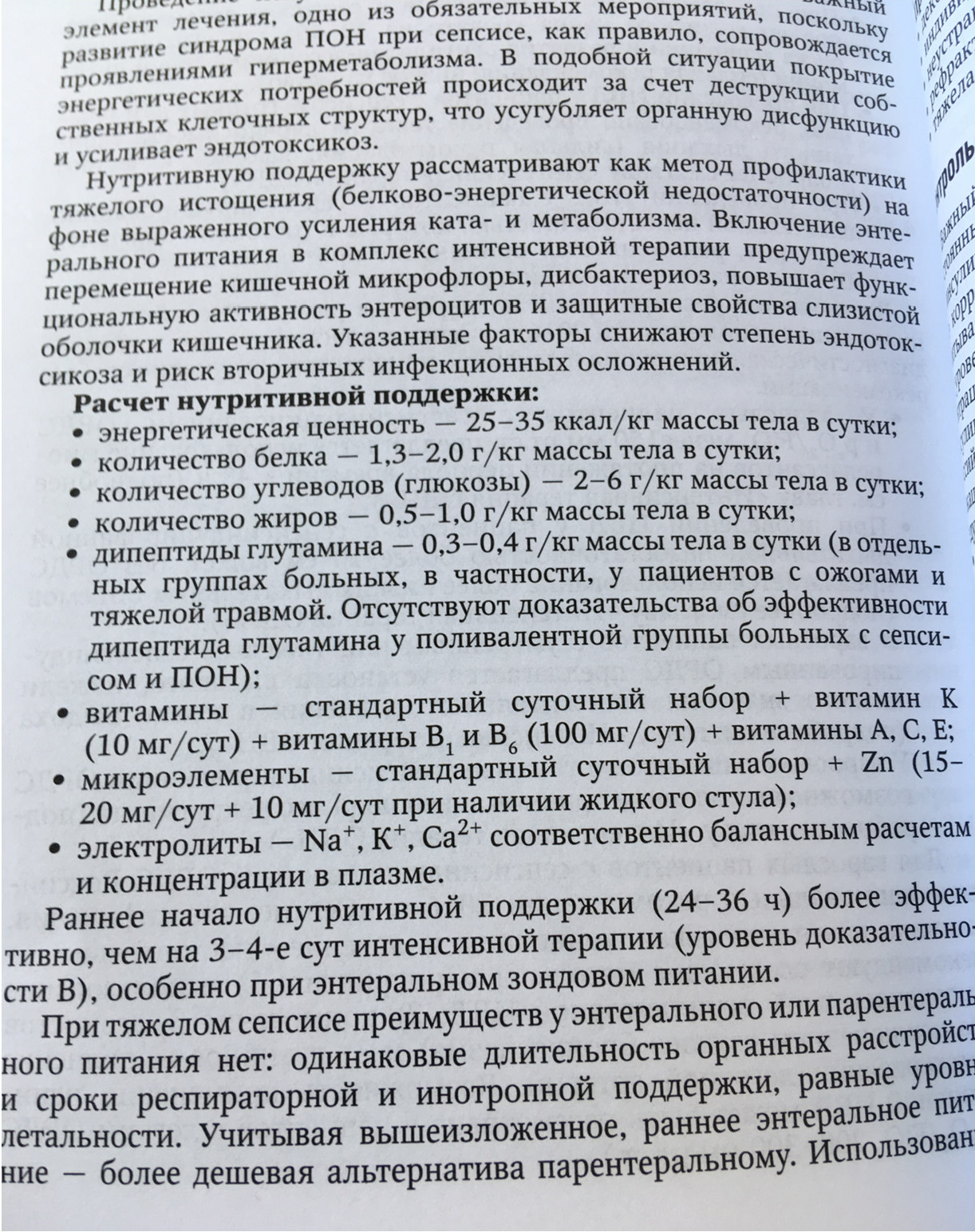 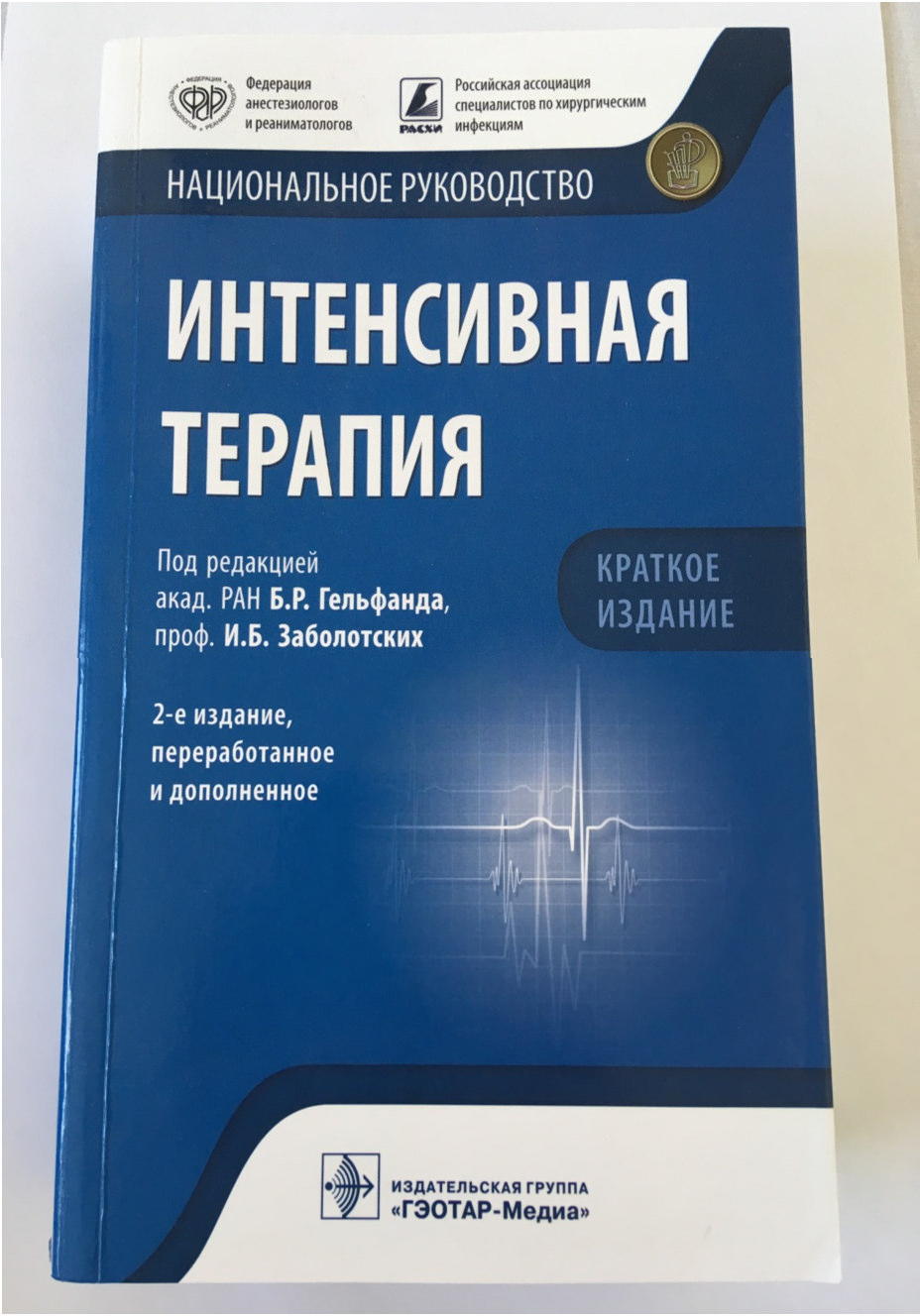 Алгоритм нутритивно-метаболической терапии
Приоритетом в субстратном обеспечении больных с  сепсисом являлось раннее энтеральное питание (первые  24–48 часов).
Субстратное обеспечение больных осуществлялось в  течение 3–5 дней в постепенно нарастающем объеме под  контролем метаболического ответа организма (от 500 ккал  в первый день).
При невозможности достижения должного целевого  субстратного обеспечения пациентов через ЖКТ в течение 5  дней назначалось дополнительное парентеральное  питание.
В случаях прогнозируемой в ближайшие 3–5 дней  невозможности реализации зондового питания (чаще при  абдоминальном сепсисе) в первые 48 часов назначалось  полное парентеральное питание в постепенно  нарастающем объеме с соблюдением предписанной  скорости введения питательных субстратов.
Характеристика больных по полу,  возрасту и индексу массы тела
Летальность и распределение больных по  виду сепсиса
Динамика действительного расхода энергии (ДРЭ) и  потерь азота в зависимости от сроков течения сепсиса
Динамика действительного расхода энергии (ДРЭ) в  зависимости от сроков развития сепсиса
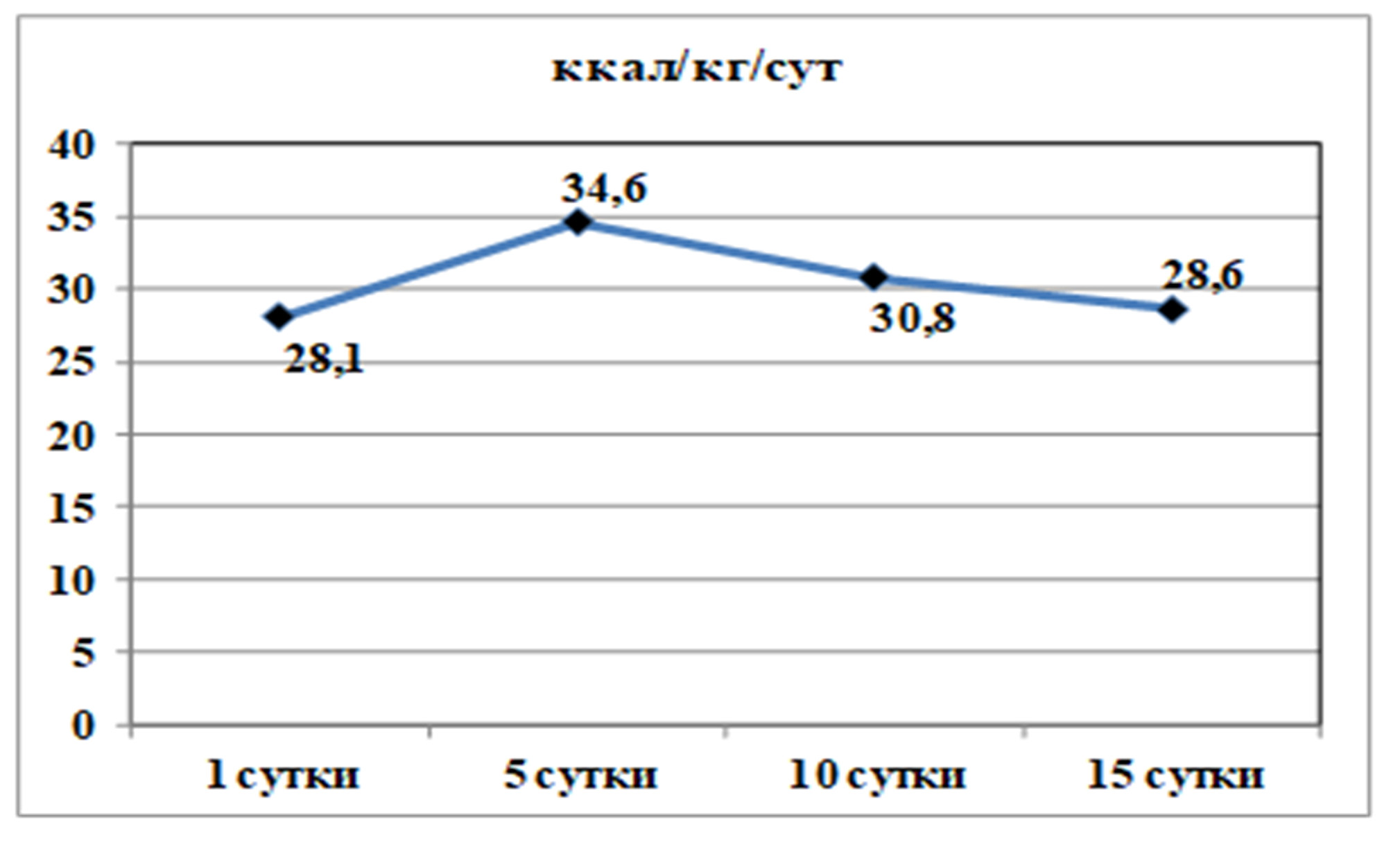 Исходы тяжёлого сепсиса в зависимости от  среднесуточного уровня энергетического  обеспечения (ЭО)
Исходы тяжелого сепсиса в зависимости от  среднесуточного белкового обеспечения (БО)
Зависимость суточных потерь азота/белка (ПА/белок) и  действительного расхода энергии (НК, непрямая калориметрия).
Соотношение энергопродукции в ккал на 1 грамм теряемого азота.
Выводы:
Наибольшая выраженность явлений гиперметаболизма-гиперкатаболизма у  больных с тяжёлым сепсисом наблюдается к 5-м суткам его развития:  энергетические траты достигают 34,6±1,8 ккал/кг/сут, а потери белка -  1,93±0,12 г/кг/сут;
Средние значения действительного расхода энергии при тяжелом сепсисе по  данным непрямой калориметрии составляют 30,9±1,4 ккал/кг/сут при  относительно низком дыхательном коэффициенте (0,67±0,01), что  свидетельствует о преимущественном окислении липидов у данной категории  больных;
Среднесуточные потери азота у больных с тяжёлым сепсисом составили  19,6±0,6 г/сут (0,28±0,01 г/кг/сут), что соответствовало 1,68±0,06 г/кг/сут белка;
Соотношение теряемого азота к действительному расходу энергии при  тяжёлом сепсисе зависит от выраженности катаболической реакции и требует  дифференцированного подхода к белковому обеспечению пациентов. При  потерях азота 10-15 г/сут это соотношение составляло 1:120, от 15 до 25 г/сут –  1:100 и 25 г/сут и более – 1:80;
Энергетическое обеспечение больных с тяжелым сепсисом в диапазоне 25-30  ккал/кг/сут достоверно способствует их лучшей выживаемости, по сравнению  с пациентами, получающими меньшее количество энергии;
Белковое обеспечение данной категории больных должно быть не менее чем  1,2 г/кг/сут, т.к. меньшее потребление белка сопровождается достоверным  увеличением их летальности. Наилучшие показатели выживаемости  пациентов с тяжелым сепсисом наблюдались при обеспечении их белком в  количестве более 1,5 г/кг/сут.
Проблематичность высокого белкового  обеспечения больных с сепсисом
Частое наличие гиперкатаболической  (метаболической) азотемии
Наличие извращенного белкового синтеза при  выраженной SIRS
Гипергликемия
Частая органная дисфункция (циркуляторная или  дыхательная гипоксемия, печень, почки)
Ориентиры
Мониторинг метаболического ответа организма на
субстратную нагрузку
Стандарт алгоритма реализации НП
Невозможность оптимального перорального питания больных на  протяжении 5 дней
(менее 50% от потребности)
Если больной нуждается в проведении нутриционной  поддержки, первым шагом является назначение ЭП
При невозможности планируемого субстратного обеспечения  больных через ЖКТ в течение 5 дней следует дополнительно  назначить парентеральное введение питательных субстратов  в соответствующих количествах
При изначальной невозможности реализации ЭП следует в  первые 48 -72 часа назначить полное ПП


Рекомендации ESPEN – 2017
Питательные доступы
При предполагаемой длительности зондового питания  более недели – изначально использовать щадящие  силиконовые или полиуретановые зонды;
При необходимости зондового питания больных более 4-х  недель показано наложение чрескожной эндоскопической  гастростомы (ЧЭГ);
При изначальном прогнозе относительно длительной  невозможности перехода больных на естественное  питание (переломы лицевого скелета, ДАП) и при наличии  синусита (источник сепсиса) показано раннее наложение  ЧЭГ.
Средневзвешенные рекомендации по  макросубстратному обеспечению больных с  сепсисом
Энергетическое обеспечение - 25-30 ккал/кг/сут
Рабочий диапазон белкового обеспечение	- 1,2 – 1,5  г/кг/сут
При саркопеническом ожирении, высоких дренажных  потерях ( более 500 мл/сут) или вентиляционной  зависимости белковое обеспечение - 1,5 – 2 г/кг/сут
При потерях азота 10-15 г/сут соотношение азот-ккал  должно составлять 1:120, от 15 до 25 г/сут – 1:100 и 25  г/сут и более – 1:80
Рациональное обеспечение организма белком при  выраженной SIRS и высокой продукции в печени  серомукоида требует дальнейшего изучения
Что назначать?
Питательные смеси
Энтеральные ПС
1. Полимерные
Парентеральные ПС
1. Растворы синт. АК
общего назначения
специальные
Жировые эмульсии
Моносахариды
Контейнеры «Три в одном»
Контейнеры «Два в одном»
Витаминные и минеральные  комплексы
- без ПВ	- содержащие ПВ
Олигомерные
Метаболически направленные
для больных с сах. диабетом и  стрессорной гипергликемией
при печеночной недостаточности
при почечной недостаточности
при дыхательной недостаточности
при иммунодефиците
4. Модульные
Фармаконутриенты
Факторы, предопределяющие  дифференцированный выбор ЭПС
Выраженность явлений  гиперметаболизма и  гиперкатаболизма
Состояние пищеварительной  функции
Уровень гликемии
Наличие и выраженность  органной недостаточности
Базисные ЭПС–
полимерные  гиперкалорические  гипернитрогенные с пищевыми
Олигомерные ПС - при плохой переносимости  полимерных ПС + деконтаминация (НЭ Пептисорб, Нутрикомп  Пептид Л., Пептамен АФ, Фрезубин Интенсив)
Гиперкалорические ЭПС с наиболее высоким  содержанием белка
Существующие реалии
У 30-70% больных с сепсисом развивается  синдром кишечной недостаточности
СКН играет ключевую роль в формировании и  поддержании метаболических нарушений,  органной дисфункции и тяжести  инфекционного процесса
В условиях постагрессивной реакции  организма именно кишечник становится  основным источником бактериемии и  эндотоксемии!!!
Тактика субстратного обеспечения при  явлениях нарушенного пищеварения
При ЭП уменьшить в 2 раза кол-во вводимой за 1 час ПС,  перейти на непрерывное капельное введение ПС, содержащих  преимущественно растворимые ПВ + деконтаминация +  энтеросорбенты
копрограмма + ИФА на Clostridium difficile
При сохраняющихся явлениях кишечной диспепсии –  временный переход на олигомерные ПС + растворимая  клетчатка (пребиотики)
Нет эффекта – энтеральная терапия (интестамин) +  деконтаминация + парентеральное питание
Примечание: у больных исходной гипотрофией (ИМТ < 16 кг/м2)  изначально лучше использовать олигомерные ПС
Ферменты при подтвержденной стеаторее в копрограмме  (микрогранулированные – Креон, Панзинорм, Эрмиталь и др.)
Показания для назначения  парентерального питания
Невозможность должного субстратного обеспечения  больных через ЖКТ (менее 60% от потребности) на
протяжении 5 дней
Кишечный парез
Свищи (несостоятельность анастомозов)
Короткая кишка
Кишечная диспепсия обусловленная  ассоциированной с антибиотиками диареей или  ферментопатией
Выраженная гипоальбуминемия (< 20 г/л)
Контейнеры «три в одном»
Для центрального  питания
Нутрифлекс Липид 48/150,
70/180 (1,25; 1,875 л)
	Кабивен Центральный  (1; 1,5; 2; 2,5 л)
Смофкабивен
(1; 1,5; 2; 2,5 л)
	Оликлиномель №7-1000Е  (1; 1,5; 2 л)
Оликлиномель №8-800
(2 л)
Для периферического питания
Нутрифлекс Липид 40/80  (1,25; 1,875 л)
Кабивен периферический  (1,4; 1,9; 2,4 л)
Смофкабивен  периферический  (1,2; 1,5; 1,9 л)
Оликлиномель №4-550Е (1;  1,5; 2 л)
Малообъемное парентеральное питание
Показания

Сердечная  декомпенсация
ОРДС
Синдром капиллярной  утечки
Выраженная  гипоальбуминемия (20  г/л и менее)
Варианты субстратного  обеспечения
1.	3-х флаконный
500 мл 15% аминокислот,
500 мл 40% глюкозы
250 мл 20% жировой эмульсии
Белок 75 г, глюкоза 200 г,
липиды 50 г (1550 кал/сут)
Азот/неб.ккал = 1: 104
2. Контейнеры «Три в одном» с  высоким содержанием белка и  энергии
1250 – 1500 мл/сут
Фармаконутриенты
Глутамин
Омега-3 жирные кислоты
Аргинин
Нуклеотиды
Фосфолипиды
Карнитин
Пре-, мета и пробиотики
Фармаконутриенты
Глутамин
способствует сохранению  структуры слизистой оболочки  кишечника
уменьшает риск  бактериальной транслокации
снижает частоту  инфекционных осложнений и  микробной колонизации
улучшает азотистый баланс и  усиливает мышечный  анаболизм
Омега-3 жирные кислоты
уменьшают продукцию  провоспалительных цитокинов  (системное воспаление)
оказывают цитопротективный  эффект
улучшают реституцию лёгочных  сурфактантов
снижают давление в лёгочной  артерии
оказывают кардиопротективный и  антиаритмогенный эффекты
Обладают антиагрегационным  действием
Интестамин
Глутамин Плюс
Омегавен, Смофлипид, Липоплюс 20
Дипептивен
Показания для применения  фармаконутриентов
Глутамин
(Интестамин, Дипептивен,  Глутамин Плюс)
Омега-3 ЖК
(Омегавен, Смофлипид,  Липоплюс 20)
ОРДС
SIRS (при высокой  провоспалительной активности-  СРБ>100)
Рецидивирующая энтеральная  недостаточность (интестамин)
Плохо купируемый  гиперкатаболизм
Применение у больных с тяжелым  панкреатитом в составе ПП жировых  эмульсий на основе рыбьего жира  приводило к снижению выраженности  воспалительной реакции, улучшению  функции дыхания и длительности  госпитализации больных (17,2 по  сравнению с 21,9 сут. Р= 0,006)
Wang X. et al., 2008
Пре- метабиотики	Антиоксиданты	Цинк
Фармаконутриенты
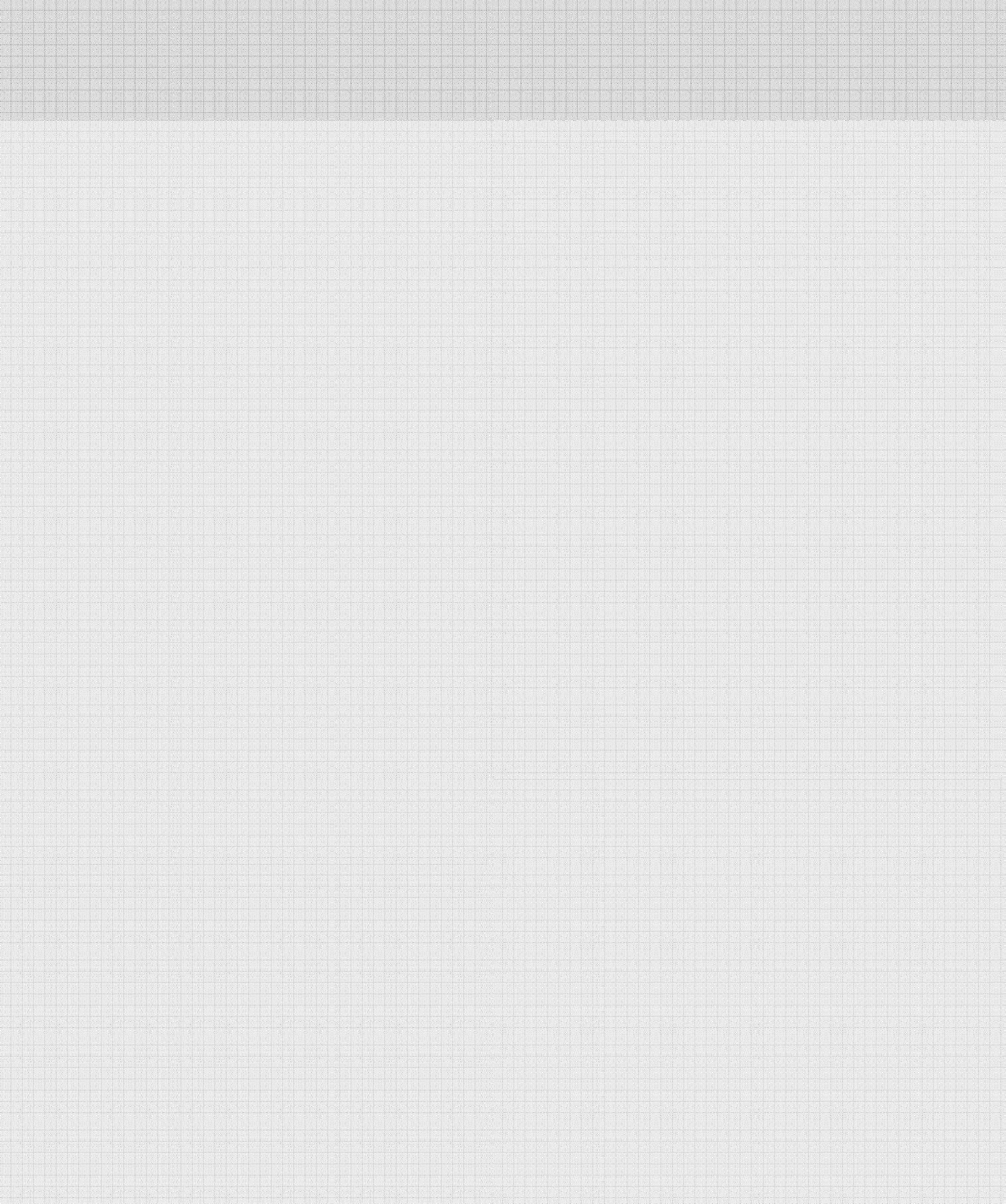 Дипептивен
20% раствор дипептида
(L-аланин - L-глутамин),

глутамин – 13,5 г/100 мл
аланин – 8,2 г/100 мл

Суточная доза :  2 мл/кг/сут
Глутамин Плюс
Порошкообразная смесь для  перорального употребления  10 г глутамина в 1 саше
Фармаконутриенты
Дипептид аланин-глутамина из расчета 0,3-0,5 г (2 мл/кг) в сутки на
протяжении не менее 7 дней при стабильно тяжелом состоянии больных  может улучшать результаты их лечения.
Не рекомендуется применение при гемодинамических нарушениях и
выраженной полиорганной дисфункции, особенно при наличии  печеночной и почечной недостаточности
Аргинин - может быть включен в программу энтерального питания больных  с сепсисом при APACHЕ II< 15 баллов. Однако они не рекомендованы
больным с тяжелым сепсисом при APACHЕ II > 25	в связи выявленным  повышением уровня летальности.
Противопоказан у больных с неустойчивой гемодинамикой, т.к.  промежуточным продуктом его окисления является окись азота  (вазодилятирующий и прооксидантный эффекты)

Омега 3 жирные кислоты - целесообразно применять в программе ПП у  больных с тяжелым сепсисом, осложненным развитием ОРДС, а также при  абдоминальном сепсисе с локализацией очага инфекции в поджелудочной  железе (панкреонекроз) в дозировке не более 3-4 г/сут.
При наличии повышенной кровоточивости от введения омега-3 жирных  кислот следует воздержаться
Жидкие полимерные ПС для перорального питания
Гиперкалорические гипернитрогенные
Нутридринк компакт протеин  (125 мл – 18 г белка/300 ккал/4,5 г ПВ)  Б – 144 г/л, 1 мл – 2,4 ккал  Суппортан Напиток
(200 мл – 300 ккал/20 г белка/3 г ПВ)  Б-100г/л, 1 мл – 1,5 ккал  Фрезубин Напиток 2 ккал с ПВ  (200 мл – 400 ккал/20 г белка/3 г ПВ)  Б -100 г/л, 1 мл – 2 ккал
Ресурс 2.0 + Файбер
(200 мл – 400 ккал/18 г белка/5 г ПВ)
Б – 90 г/л, 1 мл -2 ккал
Фортикер
(125 мл – 200 ккал/11,5 г белка/2,3 г ПВ)
Б – 92 г/л, 1мл-1,6 ккал
Линейка ПС для лечения  орофарингиальной дисфагии
Мониторинг
Контроль основного и  появления новых очагов  инфекции;
Контроль эффективности  антимикробной терапии;
Оценка течения SIRS;
Анализ функциональной  состоятельности отдельных  органов и систем
Общий белок
Альбумин
Преальбумины
Лимфоциты
Глюкоза
Мочевина
Триглицериды
Лактат
СРБ
Холинэстераза
Азотистый баланс
Соматометрия
Противопоказания к проведению  нутриционной поддержки
Рефрактерный шок (доза дофамина более 15  мкг/кг/мин и систолическое АД менее 90 мм рт  ст.)
Гиперлактатемия - 4 ммоль/л и более
Тяжелая не купируемая артериальная гипоксемия  (рО2 менее 60 мм рт.ст.)
Гиперкапния (рСО2 более 80 мм рт.ст.)
Нескоррегированная гиповолемия
Декомпенсированный метаболический ацидоз  (рН < 7,2)
Непереносимость смесей для нутриционной  поддержки
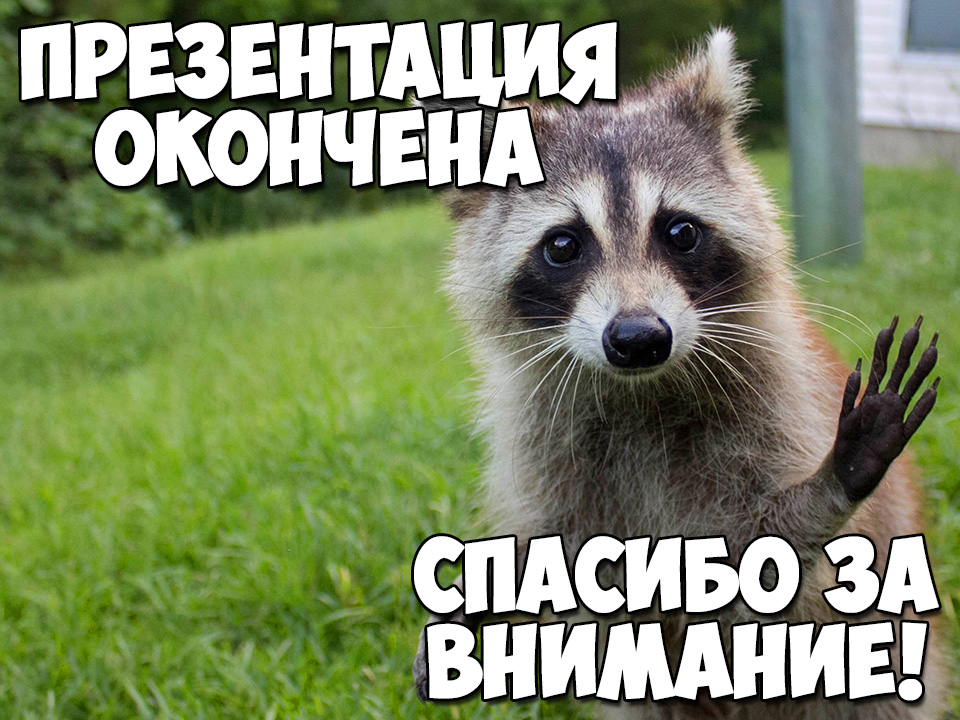